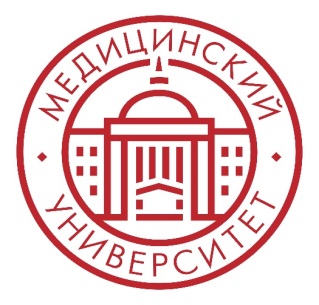 ФГБОУ ВО КрасГМУ им. проф. В.Ф. Войно-Ясенецкого Минздрава России 
Кафедра лучевой диагностики ИПО
Визуализация заболеваний, поражающих кожу и кости. Часть 2.
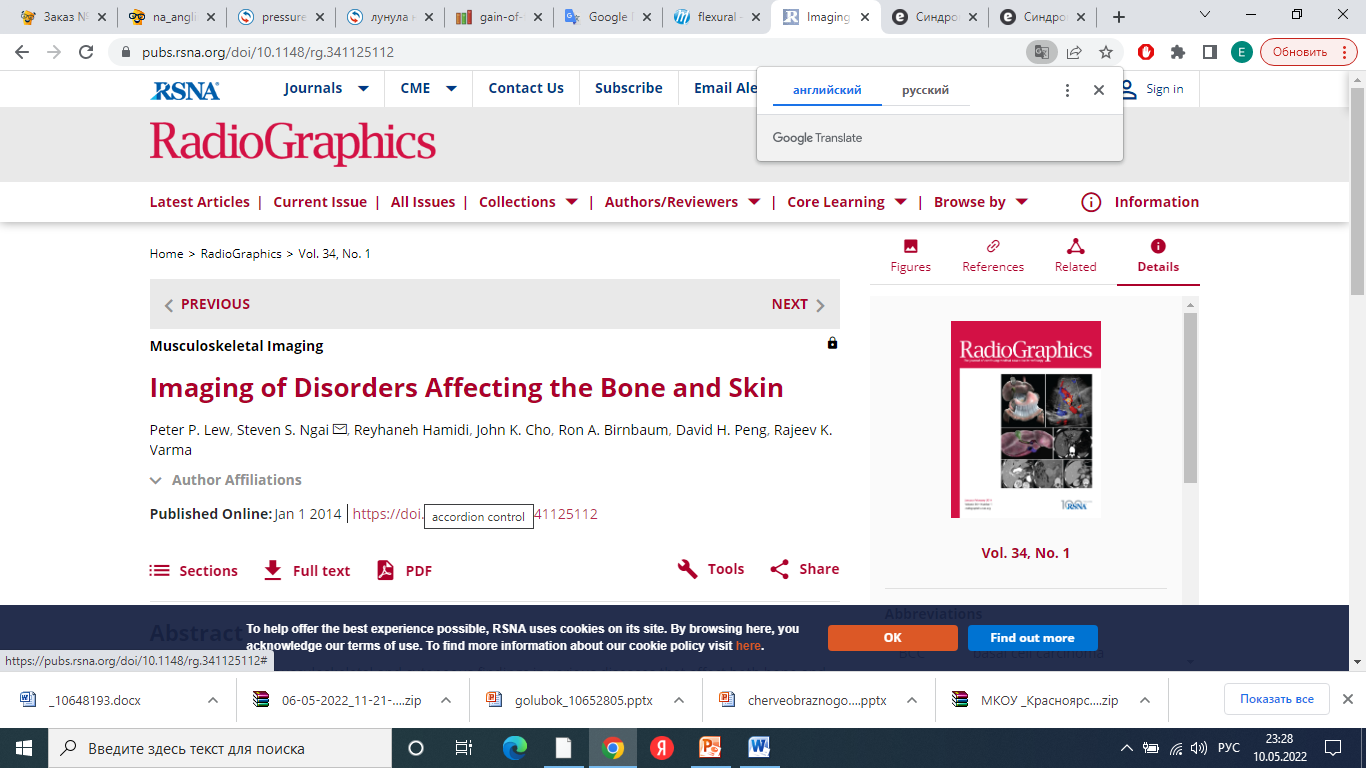 Выполнил: ординатор кафедры лучевой диагностики ИПО 
Кружаева Марина Владимировна
Красноярск, 2022 г.
Псориатический артрит
Это аутоиммунное заболевание неизвестной этиологии, поражающее суставы, а также сухожилия и связки
Это серонегативный спондилоартрит с особенно сильным преобладанием аллеля HLA-B27 среди пациентов с сакроилеитом и поражением позвоночника
От 5% до 42% пациентов с псориазом заболевают артритом. Хотя кожное заболевание обычно предшествует заболеванию суставов, может произойти и обратное
Псориатический артрит
Кожные проявления
Чаще: бляшечный псориаз, характеризующийся толстыми, четко очерченными эритематозными бляшками с толстыми белыми слоистыми («слюдяными») чешуйками
Реже: каплевидный, пустулезный или эритродермический псориаз; изъязвление ногтей, лизис и другие аномалии
Хронический бляшечный псориаз
Множественные симметричные, диффузно расположенные, четко очерченные эритематозные папулы и бляшки с толстыми белыми чешуйками на туловище и конечностях
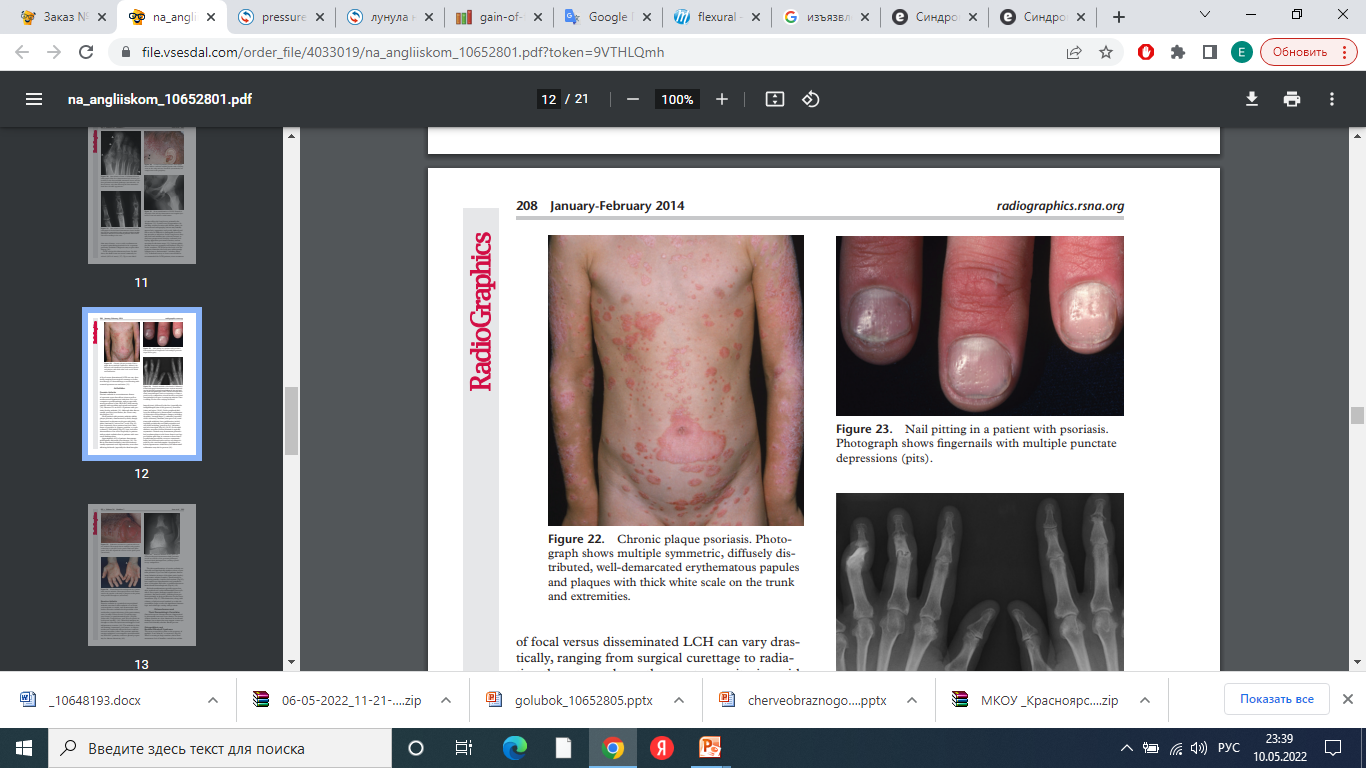 Поражение ногтей при псориазе (симптом «наперстка»)
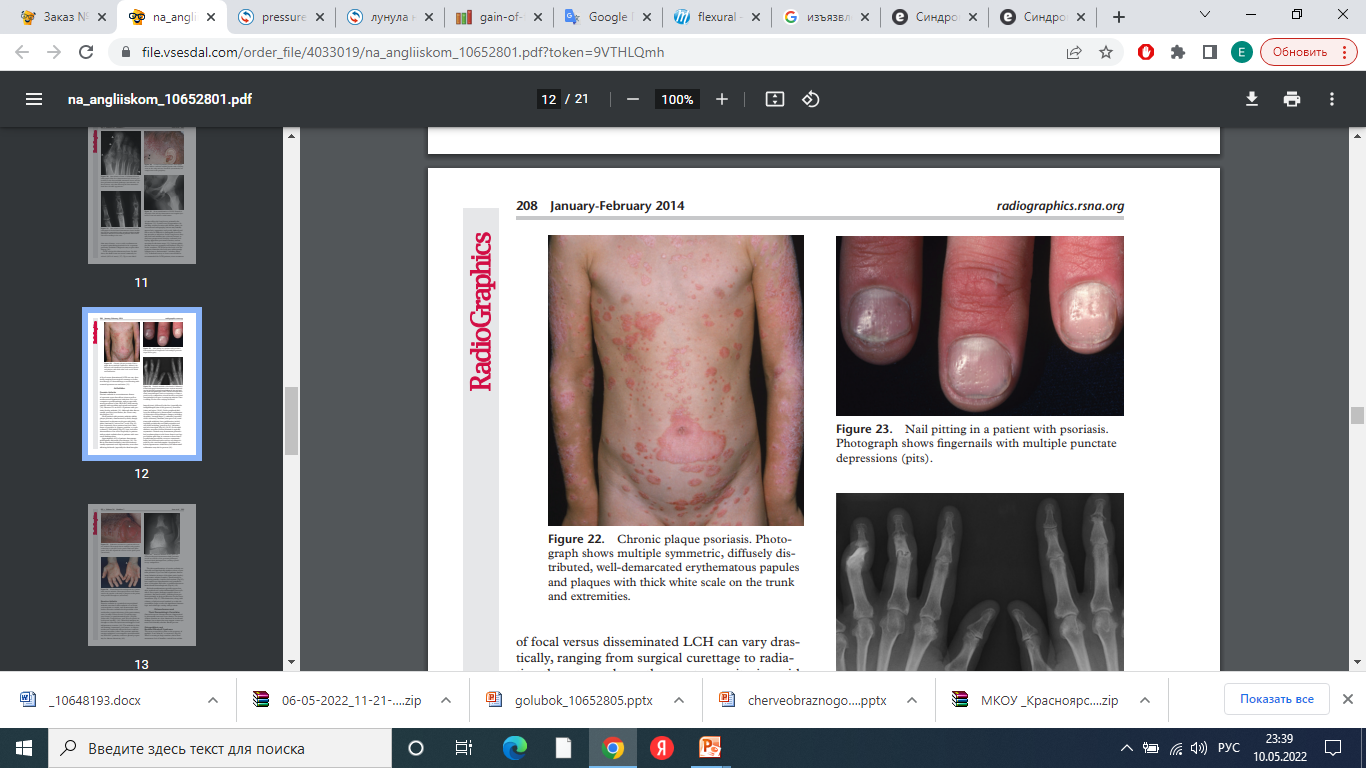 Ногти с множественными точками (впадинами)
Псориатический артрит
Костные поражения
Чаще поражаются кисти (особенно дистальные межфаланговые суставы), затем стопы (особенно межфаланговый сустав большого пальца стопы), крестцово-подвздошные суставы и позвоночник 
В периферическом скелете - сочетание деструктивных и пролиферативных изменений, в том числе дактилит («колбасный палец»); энтезит (особенно пяточной кости); резкое сужение суставной щели, иногда с анкилозом; костная пролиферация, в том числе периартикулярный и диафизарный периостит; и остеолиз, включая деформацию «карандаш в стакане» и акроостеолиз
В осевом скелете поражение крестцово-подвздошного сустава обычно асимметрично. У пациентов могут наблюдаться паравертебральные синдесмофиты в нижнегрудном и верхнепоясничном отделах позвоночника, а также апофизарный анкилоз, кальцификация связок и атлантоаксиальный подвывих
РЕНТГЕНОГРАММА  КИСТЕЙ РУК В ПРЯМОЙ ПРОЕКЦИИПСОРИАТИЧЕСКИЙ АРТРИТ
Костные эрозии, окружающие левый третий проксимальный межфаланговый сустав и множественные дистальные межфаланговые суставы 
Левый и правый третий дистальные межфаланговые суставы начинают приобретать форму «карандаша в стакане»
Левый второй дистальный межфаланговый сустав подвергается анкилозу
Отмечается отек некоторых из вышележащих мягких тканей
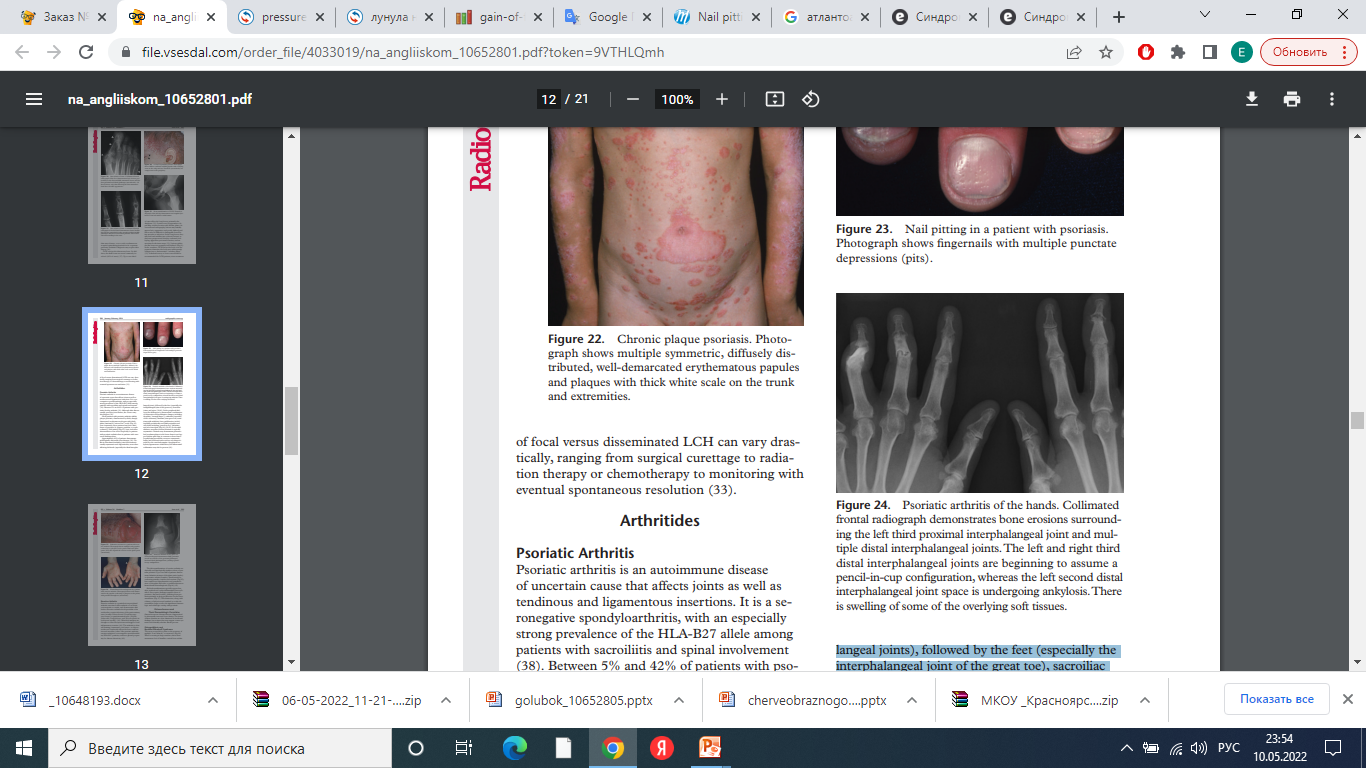 [Speaker Notes: Нет такой методики, да и нозологической формы тоже]
Реактивный артрит
Это постинфекционный периферический артрит, связанный с уретритом или цервицитом, конъюнктивитом или увеитом и характерными поражениями кожи 
Реактивный артрит развивается в течение нескольких недель после инфекций мочеполового тракта (обычно Chlamydia и Ureaplasma у мужчин) или ЖКТ (Shigella, Salmonella, Campylobacter и Yersinia у обоих полов в равной степени). 
Считается, что микробные антигены проникают в синовиальную оболочку и вызывают местную воспалительную реакцию 
Артрит часто является самокупирующимся, асимметричным, моно- или олигоартикулярным и обычно поражает нижние конечности и крестцово-подвздошные суставы
Циркулярный баланит у больного с реактивным артритом
Множественные чешуйчатые папулы, сливающиеся в бляшки на стволе и головке полового члена
Поверхностная эрозия на головке полового члена (указатель стрелки)
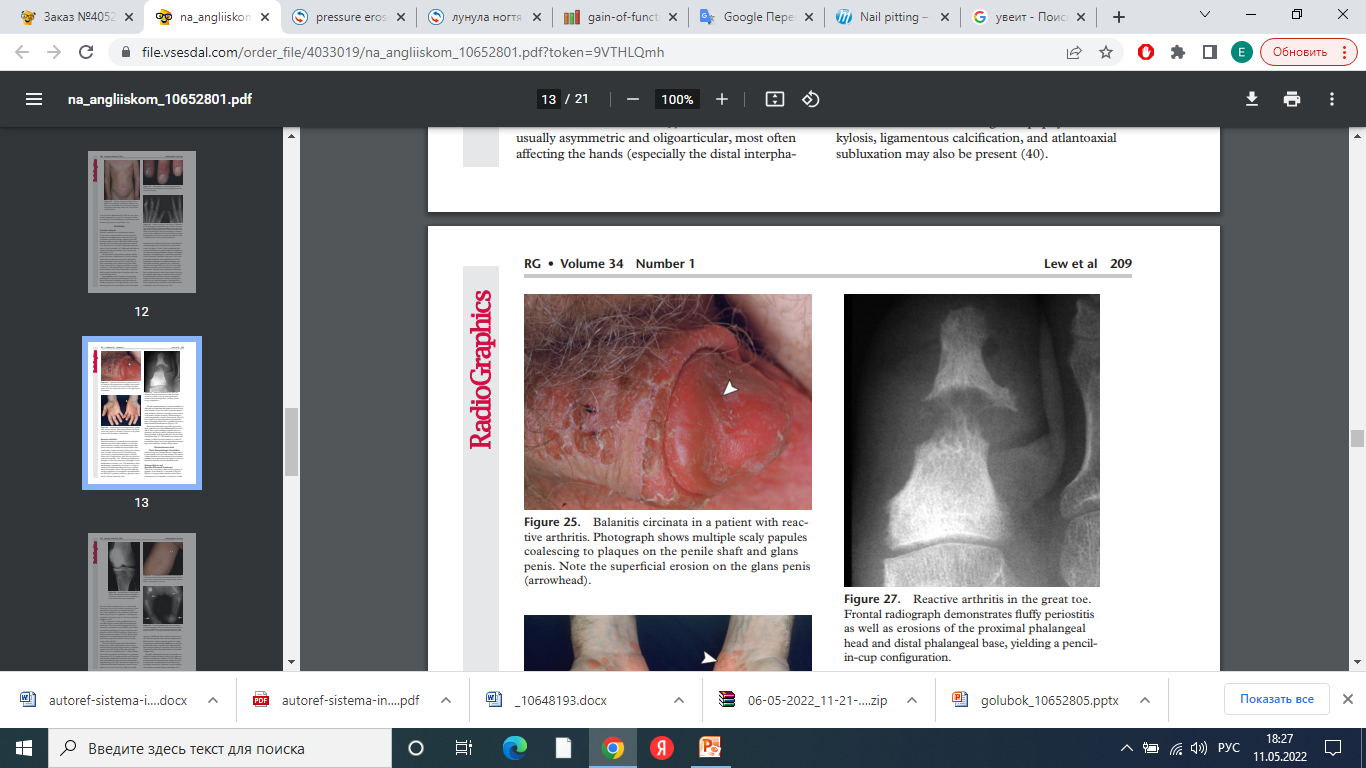 Бленоррагическая кератодермия
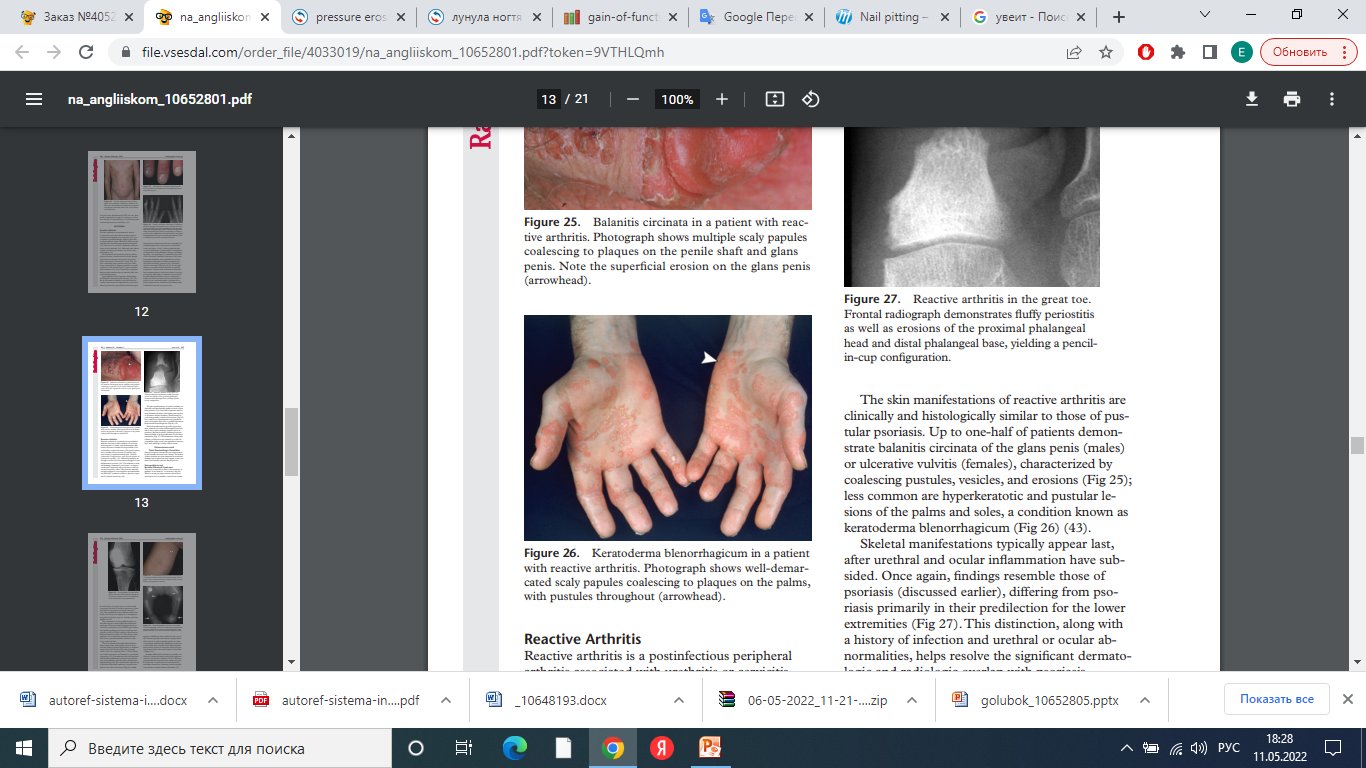 Из анамнеза: у пациента реактивный артрит
Четко очерченные шелушащиеся папулы, сливающиеся в бляшки на ладонях с пустулами по всему периметру (стрелка)
[Speaker Notes: Предлог С не употребляется, фраза безграмотного доктора, это все-равно, что больной с чемоданом и т.п.]
РЕНТГЕНОГРАММА СТОПЫ В ПРЯМОЙ ПРОЕКЦИИРЕАКТИВНЫЙ АРТРИТ БОЛЬШОГО ПАЛЬЦА СТОПЫ
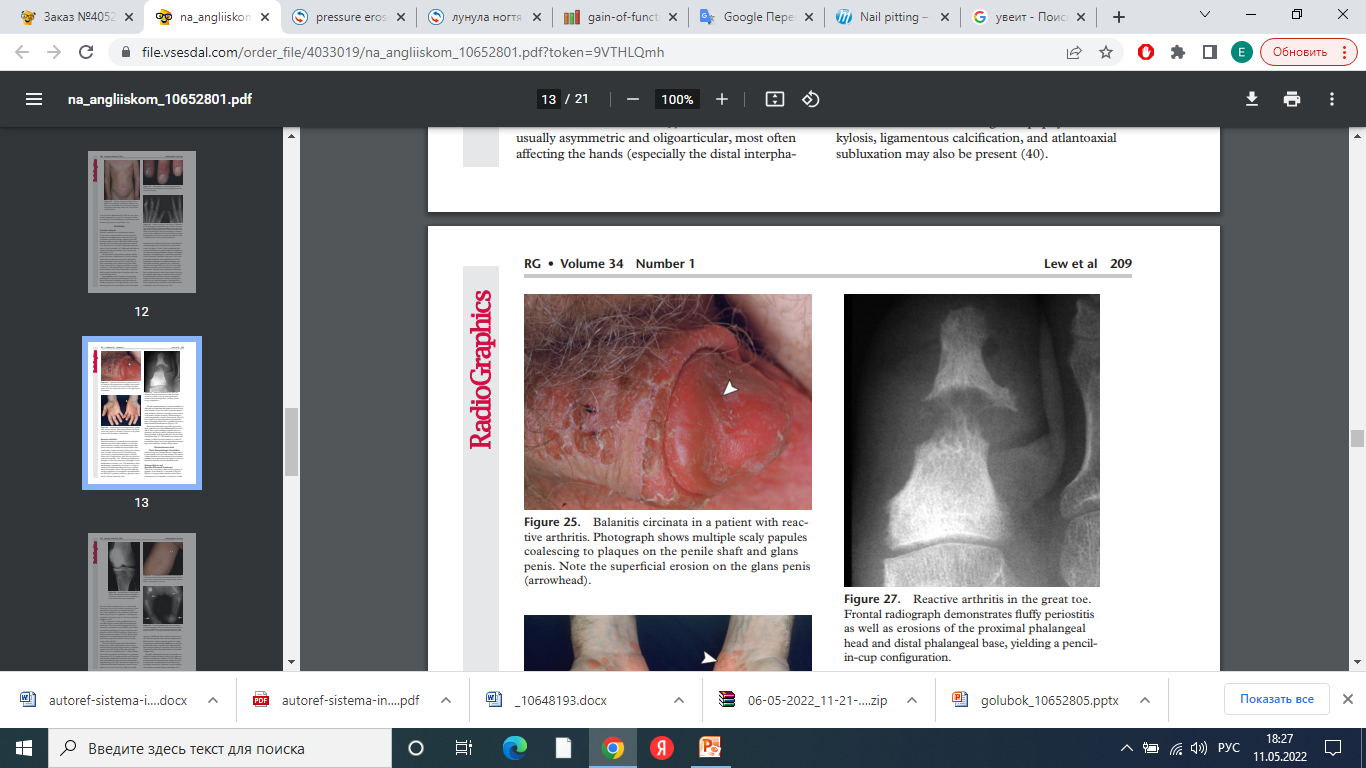 Периостит
Эрозии головки проксимальной фаланги и дистального основания фаланги, приводящие к форме «карандаш в стакане»
Остеопойкилоз и синдром Бушке-Оллендорфа
Остеопойкилоз - это заболевание, характеризующееся наличием множественных склеротических повреждений губчатых костей в виде очаговых костных уплотнений - остеом. 
Чаще всего поражает эпифизы или метафизы длинных костей верхних и нижних конечностей и таз
 Сочетание остеопойкилоза с некоторыми поражениями кожи называется синдромом Бушке-Оллендорфа. Это аутосомно-доминантное заболевание вызывается мутацией гена LEMD3, влияющей на сигнальные пути костного морфогенетического белка, а также TGF-b, который связан с образованием эластина в коже
РЕНТГЕНОГРАММА КОЛЕННОГО СУСТАВА В ПРЯМОЙ ПРОЕКЦИИОСТЕОПОЙКИЛОЗ
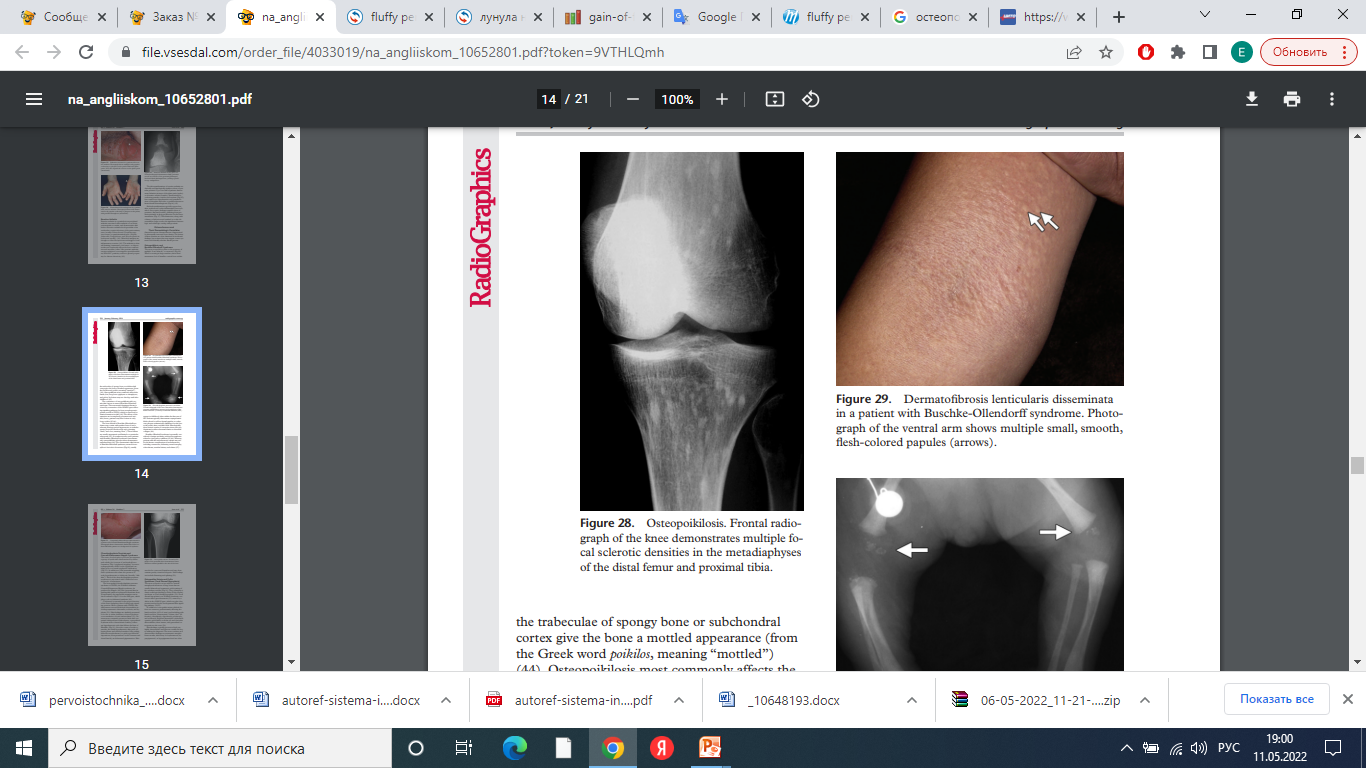 Множественные очаговые склеротические уплотнения в метадиафизах дистального отдела бедренной кости и проксимального отдела большеберцовой кости
Диссеминированный лентикулярный дерматофиброз у пациента с синдромом Бушке-Оллендорфа
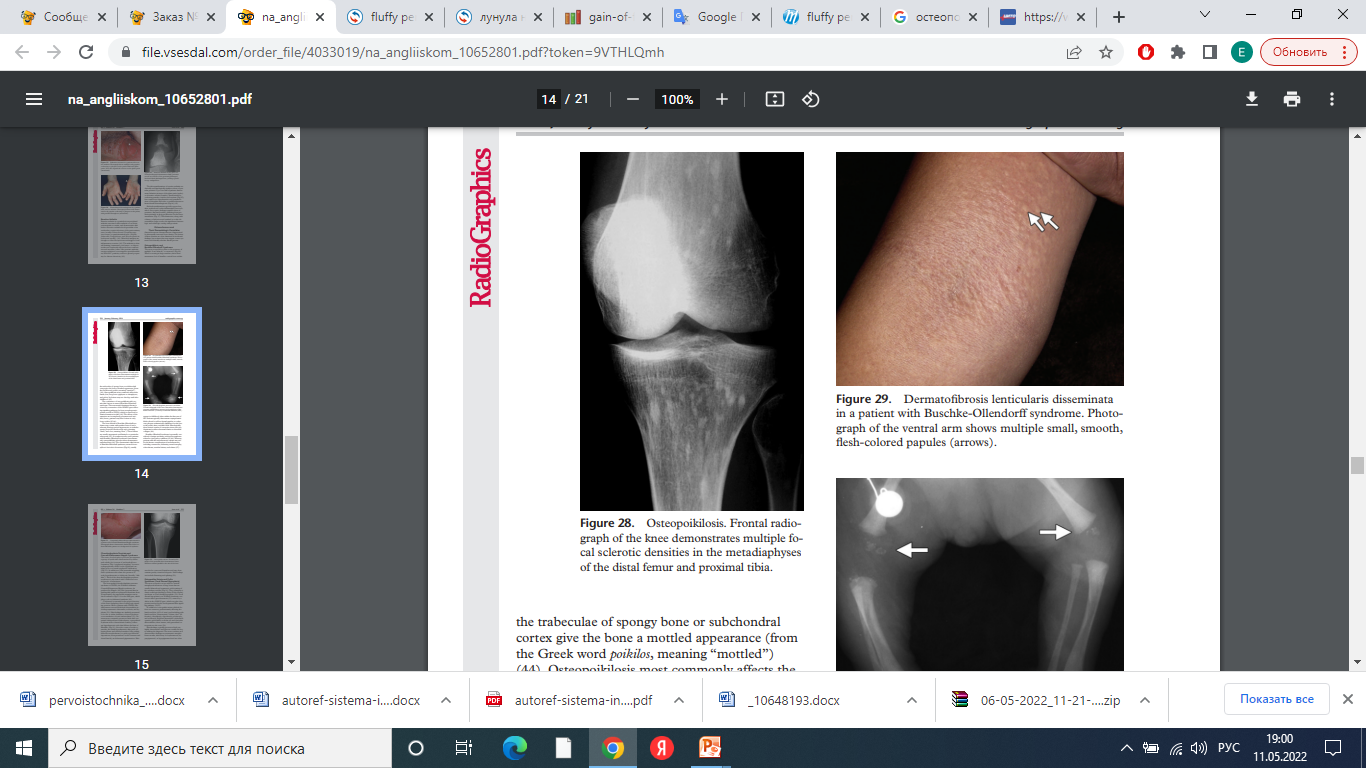 Множественные маленькие гладкие папулы телесного цвета (стрелки)
Гистологически эти поражения состоят из невусов соединительной ткани с преобладанием либо аномального эластина, либо аномального коллагена
Точечная хондродисплазия и синдром Конради-Хюнерманна-Хэппла
Точечная хондродисплазия включает группу синдромов, характеризующихся аномальными очагами кальцификации в областях образования энхондральной кости 
В дополнение к одноименной зернистости эти синдромы также объединяет наличие чешуйчатого гиперкератоза или ихтиоза (буквально «рыбья кожа»). Каждый из синдромов связан с различным локусом и типом наследования
Наиболее изученным синдромом точечной хондродисплазии является CDPX2, сцепленный с Х-хромосомой доминантный синдром Конради-Хюнерманна-Хэппла
РЕНТГЕНОГРАММА НИЖНИХ КОНЕЧНОСТЕЙ В ПРЯМОЙ ПРОЕКЦИИТОЧЕЧНАЯ ХОНДРОДИСПЛАЗИЯ У РЕБЕНКА
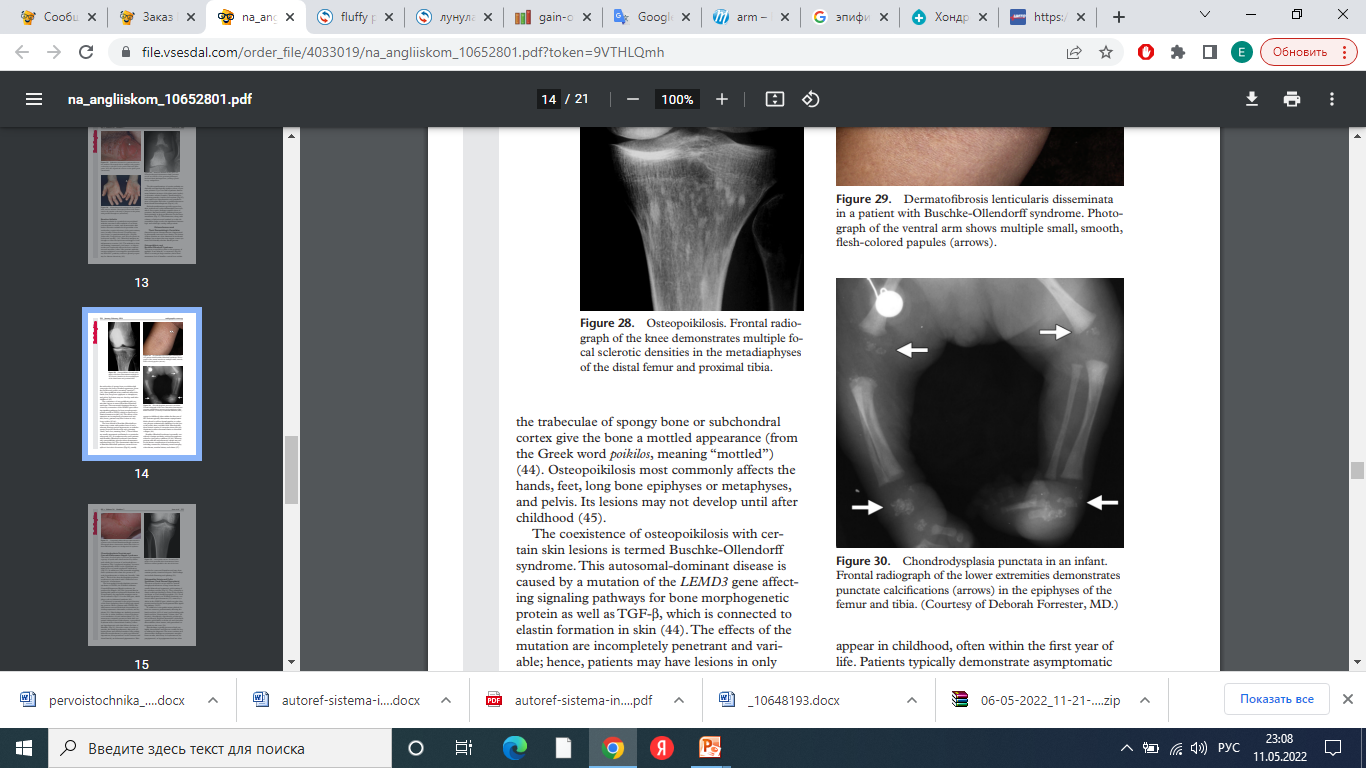 Точечные обызвествления (стрелки) в эпифизах бедренной и большеберцовой костей
Врожденная ихтиозиформная эритродермия у больного с синдромом Конради-Хюнерманна-Хэппла.
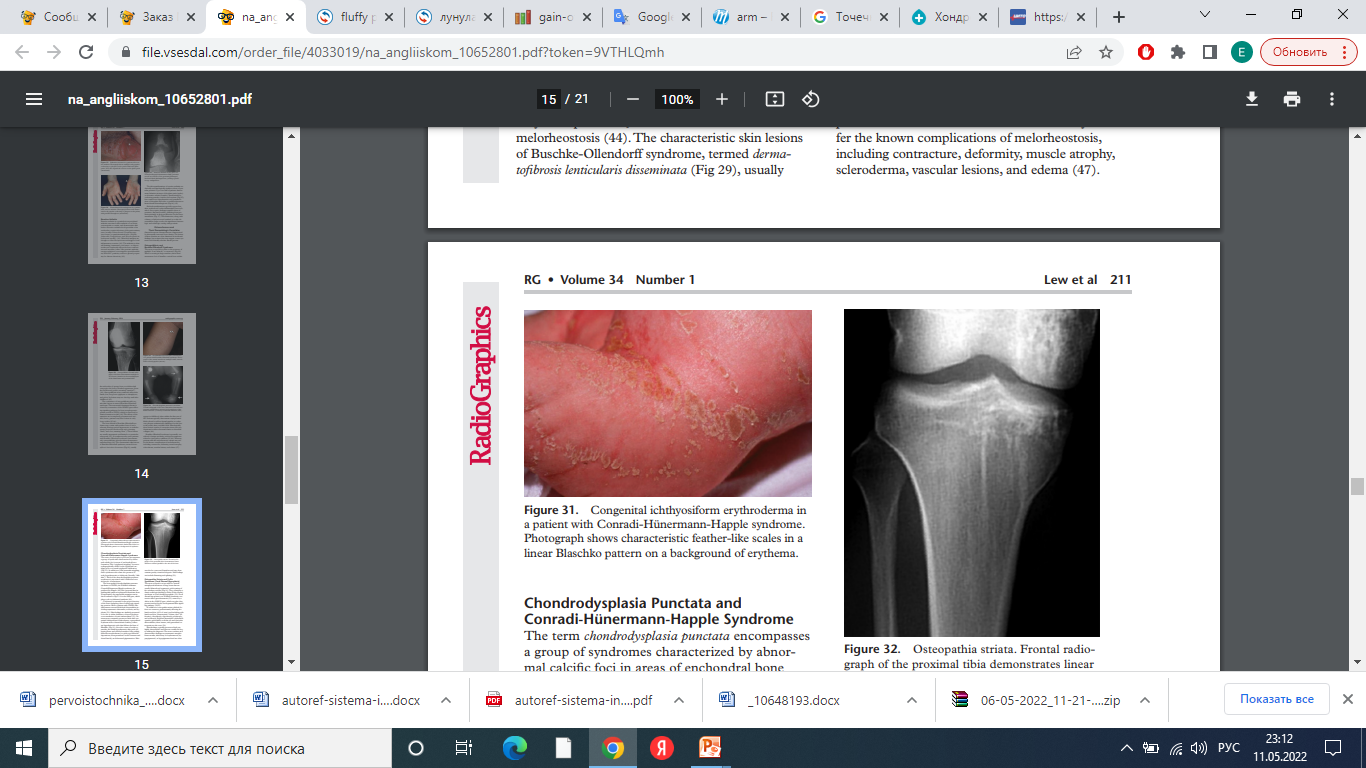 Характерные перистые чешуйки в виде линий Блашко на фоне эритемы
Полосчатая остеопатия и синдром Гольца (фокальная гипоплазия кожи)
Полосчатая остеопатия -  врожденное нарушение развития костей, обнаруживаемое рентгенологически по наличию         продольных узких полос компактного вещества            преимущественно в метафизах  
Фокальная гипоплазия кожи представляет собой Х-сцепленный доминантный генодерматоз соединительной ткани, вызываемый дефектом гена PORCN, который кодирует ключевой белок, участвующий в онтогенетических сигнальных путях Wnt
Полосчатая остеопатия и синдром Гольца (фокальная гипоплазия кожи)
Костные поражения
В дополнение к полосчатой остеопатии распространены скелетные дефекты, преимущественно поражающие кисти и стопы (60% случаев) и включающие расщепление рук и ног (характерная деформация «клешня лобстера»), клинодактилию, олигодактилию, полидактилию и синдактилию 
Также наблюдаются региональное асимметричное недоразвитие, расщепление позвоночника, сколиоз, аномалии ребер и ключицы, низкий рост и генерализованная остеопения
РЕНТГЕНОГРАММА ПРОКСИМАЛЬНОГО ОТДЕЛА БОЛЬШЕБЕРЦОВОЙ КОСТИ В ПРЯМОЙ ПРОЕКЦИИПОЛОСЧАТАЯ ОСТЕОПАТИЯ
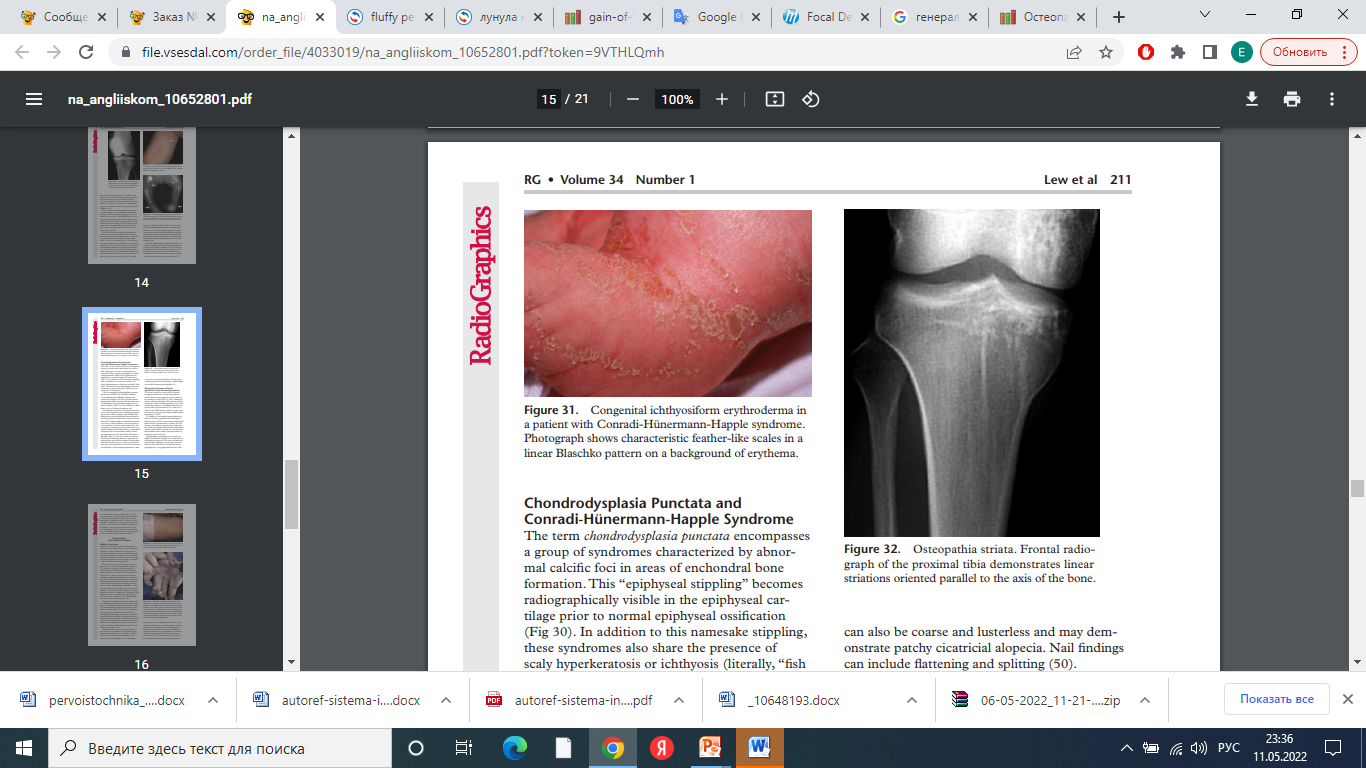 Линейная исчерченность, ориентированная параллельно оси кости
Полосчатая остеопатия и синдром Гольца (фокальная гипоплазия кожи)
Кожные проявления
Асимметричные атрофические линейные полосы, которые могут быть эритематозными, гиперпигментированными или гипопигментированными и часто сопровождаются телеангиэктазиями
Мягкие красно-желтые узелки линейной формы, представляющие собой участки жировой грыжи через гипопластическую дерму
Поражения могут проявиться в любое время в детстве и чаще всего встречаются в локтевых и подколенных ямках
Фокальная гипоплазия кожи(синдром Гольца)
Атрофические гипопигментированные и эритематозные бляшки в виде линий Блашко
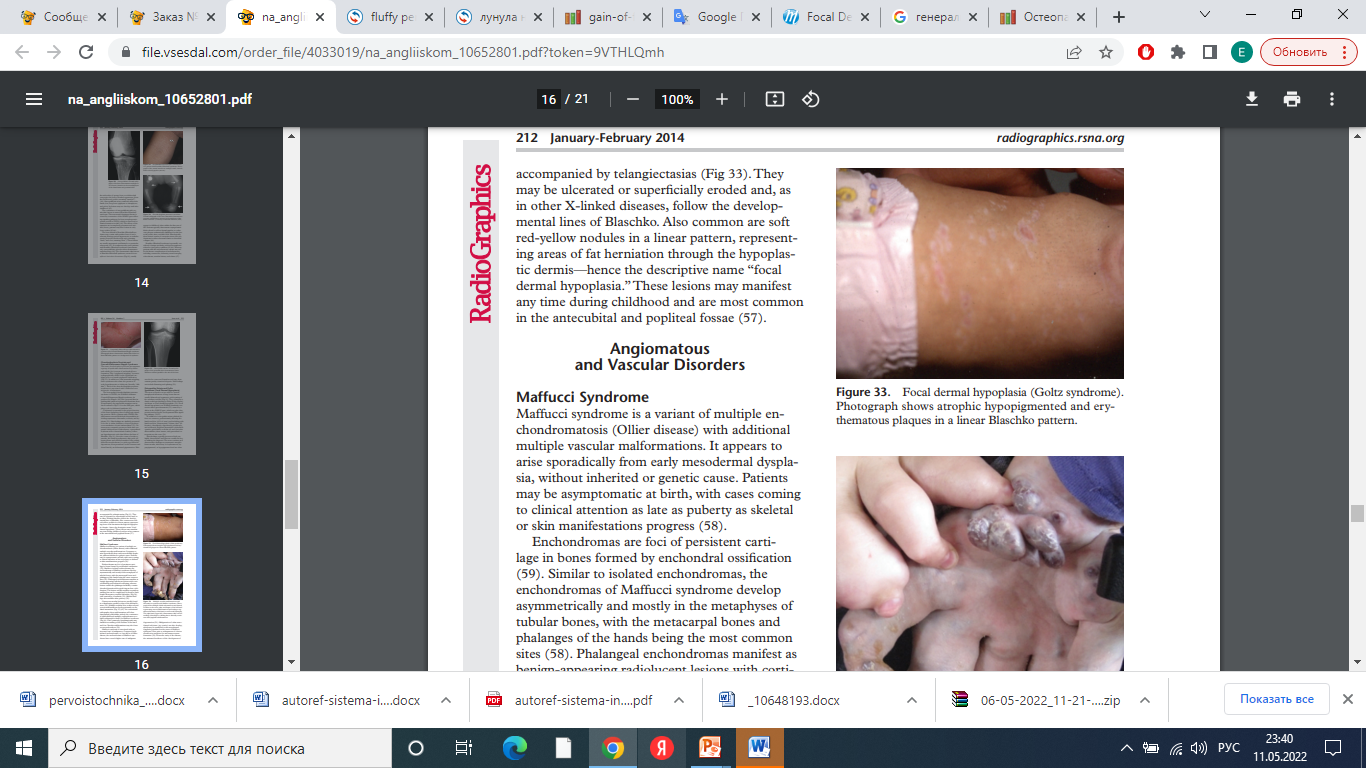 Синдром Маффуччи
Синдром Маффуччи — разновидность множественного энхондроматоза (наряду с болезнью Олье) с дополнительными множественными сосудистыми мальформациями
Возникает спорадически из-за ранней мезодермальной дисплазии без наследственной или генетической причины 
Пациенты могут быть бессимптомными при рождении, в то время как в период полового созревания уже начинают прогрессировать скелетные или кожные проявления
Синдром Маффуччи
Костные поражения
Энхондромы синдрома Маффуччи развиваются асимметрично и в основном в метафизах трубчатых костей, причем наиболее часто локализуются в пястных костях и фалангах пальцев рук
Фаланговые энхондромы - доброкачественные рентгенопрозрачные поражения с истончением коры и эндостальными фестонами
Поражения вне фаланг содержат хондроидный матрикс с типичными кольцевидными кальцификациями 
Поражения обычно проявляются в виде безболезненной припухлости, но могут осложняться переломами, несоответствием длины конечностей, выраженной деформацией, сужением суставов или артритом
Синдром Маффуччи
Кожные проявления
Кожные сосудистые поражения обычно располагаются параллельно скелетным поражениям
Множественные узелковые венозные мальформации синего или телесного цвета развиваются преимущественно на дистальных отделах конечностей.
Для синдрома Маффуччи обычно сосуществование флеболитов и множественных энхондром
Реже лимфангиомы могут проявляться отеком тыльной поверхности кистей и стоп. 
Сосудистые мальформации также могут образовываться на слизистых оболочках
Множественные сосудистые мальформации и деформации у больного с синдромом Маффуччи
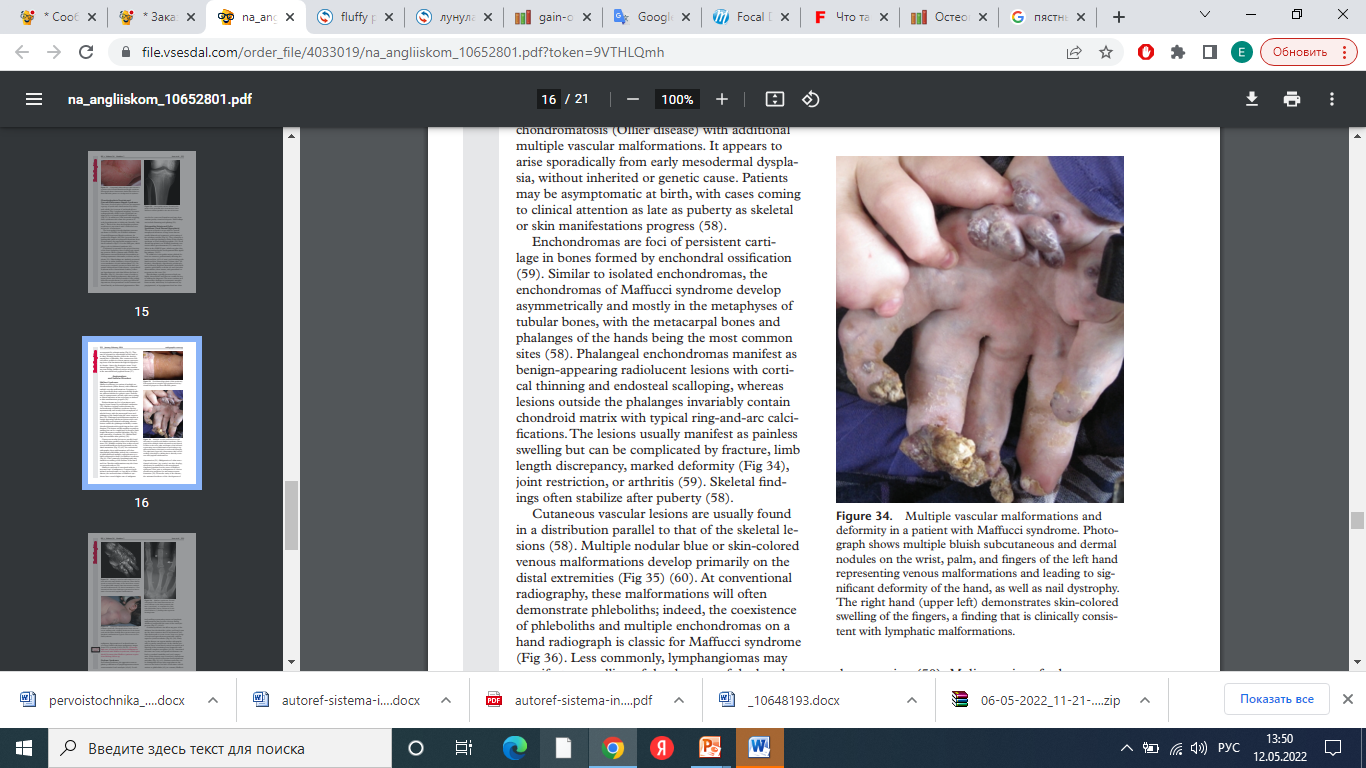 Множественные синеватые подкожные и кожные узелки на запястье, ладони и пальцах левой руки, представляющие собой венозные мальформации и приводящие к значительной деформации кисти, а также дистрофии ногтей 
На правой руке (вверху слева) наблюдается отек пальцев цвета кожи, что клинически согласуется с лимфатическими пороками развития
МРТ РУКИ, Т2-ВИ В АКСИАЛЬНОЙ ПЛОСКОСТИМНОЖЕСТВЕННЫЕ СОСУДИСТЫЕ МАЛЬФОРМАЦИИ У ПАЦИЕНТА С РАННЕЙ СТАДИЕЙ СИНДРОМА МАФФУЧИ
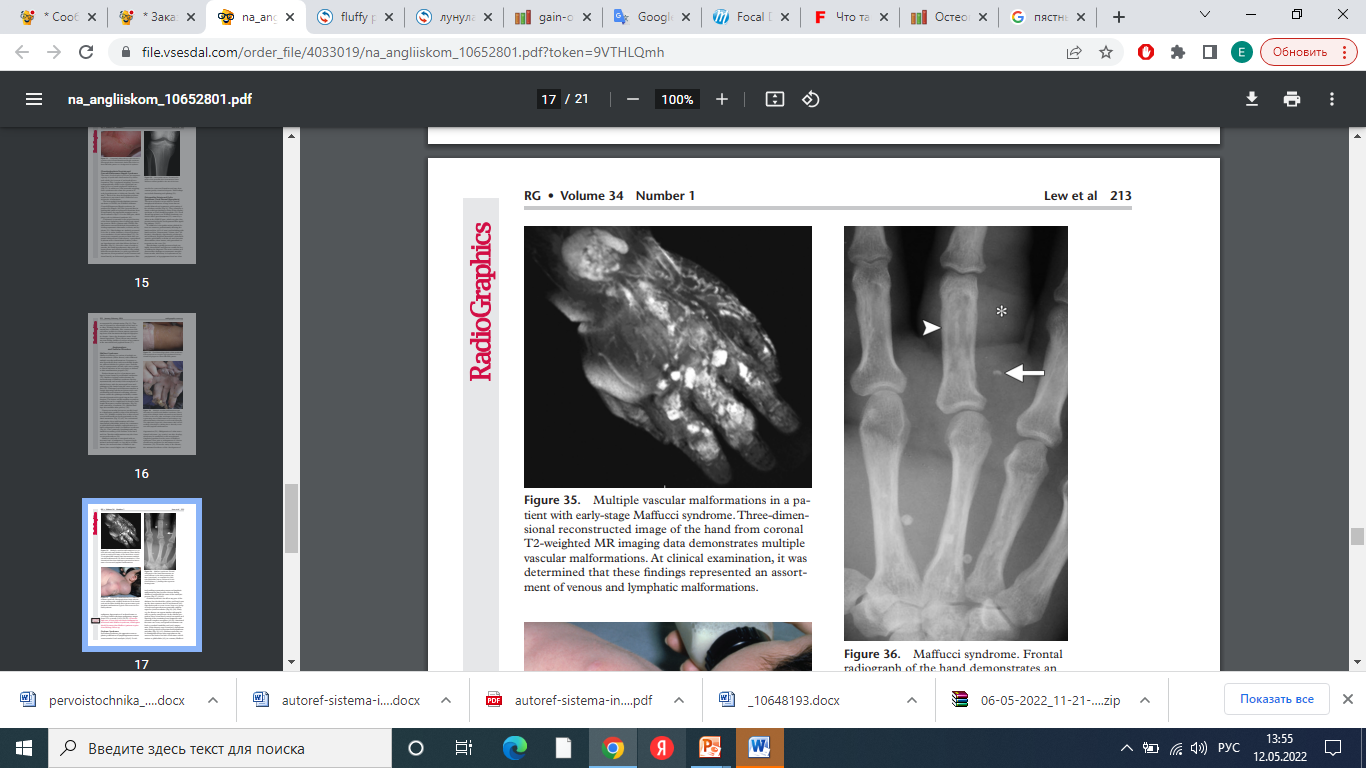 При клиническом обследовании было установлено, что эти поражения представляют собой набор венозных и лимфатических мальформаций
РЕНТГЕНОГРАММА КИСТИ В ПРЯМОЙ ПРОЕКЦИИ СИНДРОМ МАФФУЧИ
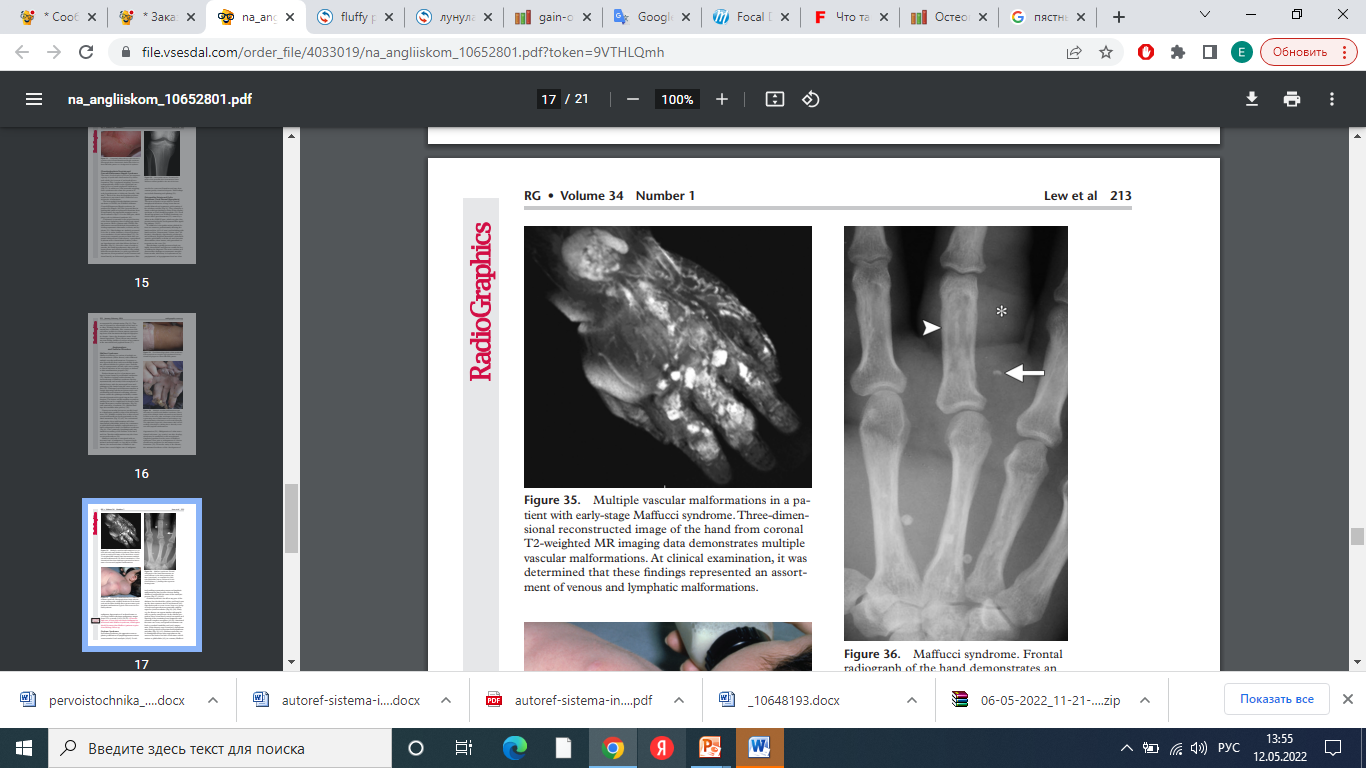 Энхондрома в третьей проксимальной фаланге (наконечник стрелки), сопровождающаяся множественными флеболитами (стрелка) и участками припухлости мягких тканей (*), что свидетельствует о наличии гемангиом
Синдром Маффуччи
Синдром Маффуччи имеет гораздо более высокую скорость злокачественного перерождения 
Злокачественные новообразования могут развиваться в других мезодермальных мягких тканях (например, яичников), что может быть связано с мезодермальной дисплазией
Увеличение поражения должно вызвать подозрение на саркоматозную трансформацию 
Пациенты с синдромом Маффуччи требуют тщательного наблюдения на протяжении всей жизни
Синдром Горхэма
При синдроме Горхэма агрессивная неопухолевая пролиферация лимфангиоматозной ткани вызывает массивный локальный остеолиз
Локализованный отек, представляющий кожные лимфатические мальформации, может стать очевидным в детстве и предвещать начало остеолитического процесса
Лимфатические мальформации у ребенка с синдромом Горхэма
Большие подкожные опухоли со слегка голубоватым оттенком на латеральной поверхности шеи и плеч, которые представляют собой макрокистозные лимфатические мальформации, типичные для синдрома Горхэма
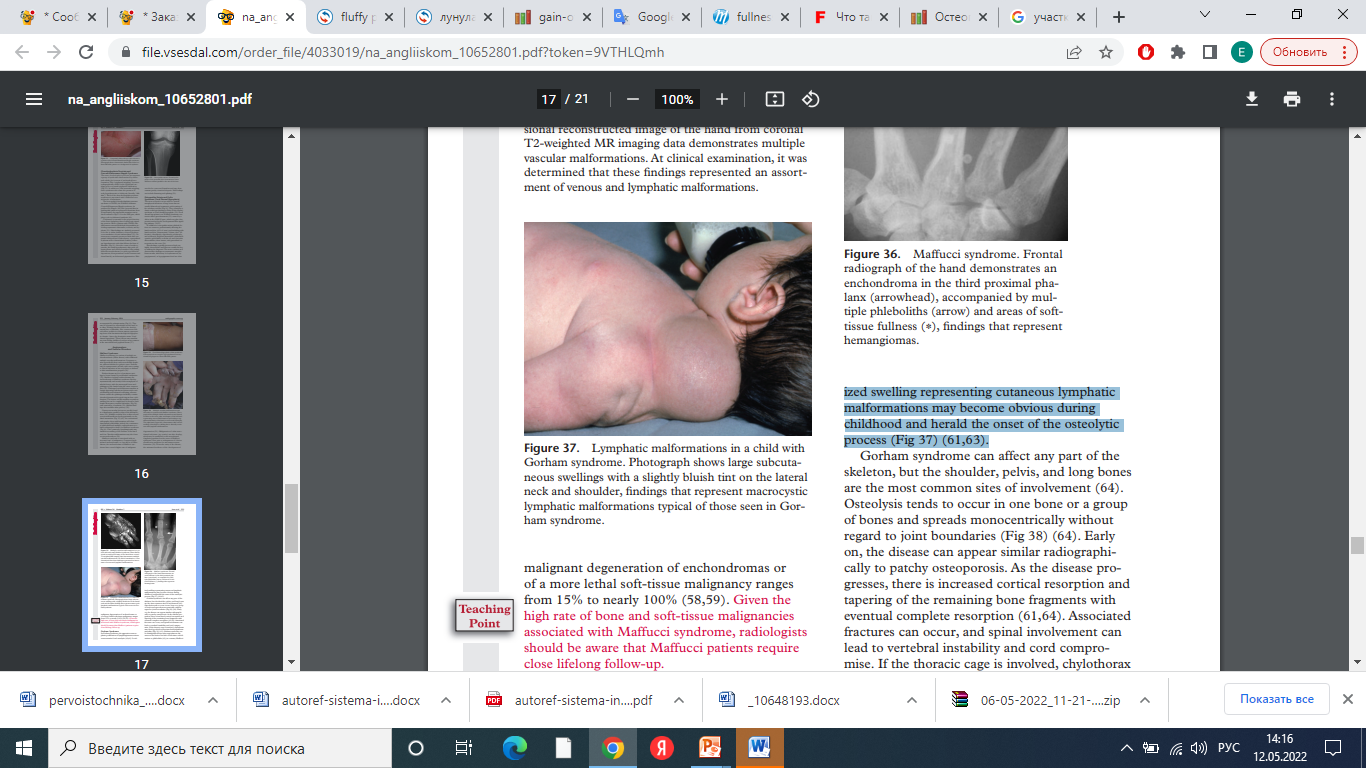 Синдром Горхэма
Может поражать любую часть скелета (чаще - плечо, таз и длинные кости)
Остеолиз имеет тенденцию возникать в одной кости или группе костей и распространяется моноцентрически, независимо от границ сустава 
На ранних стадиях может рентгенологически проявляться, как и очаговый остеопороз. По мере прогрессирования наблюдается повышенная резорбция кортикального слоя и сужение оставшихся костных фрагментов с возможной полной резорбцией 
Могут возникнуть сопутствующие переломы, а вовлечение позвоночника может привести к нестабильности позвонков и компрометации спинного мозга 
При поражении грудной клетки может развиться хилоторакс. 
Кальцификация мягких тканей или флеболиты отсутствуют, присутствуют гемангиомы
РЕНТГЕНОГРАММА ПРЕДПЛЕЧЬЯ В БОКОВОЙ ПРОЕКЦИИ ОСТЕОЛИЗ У БОЛЬНОГО С СИНДРОМОМ ГОРХЭМА
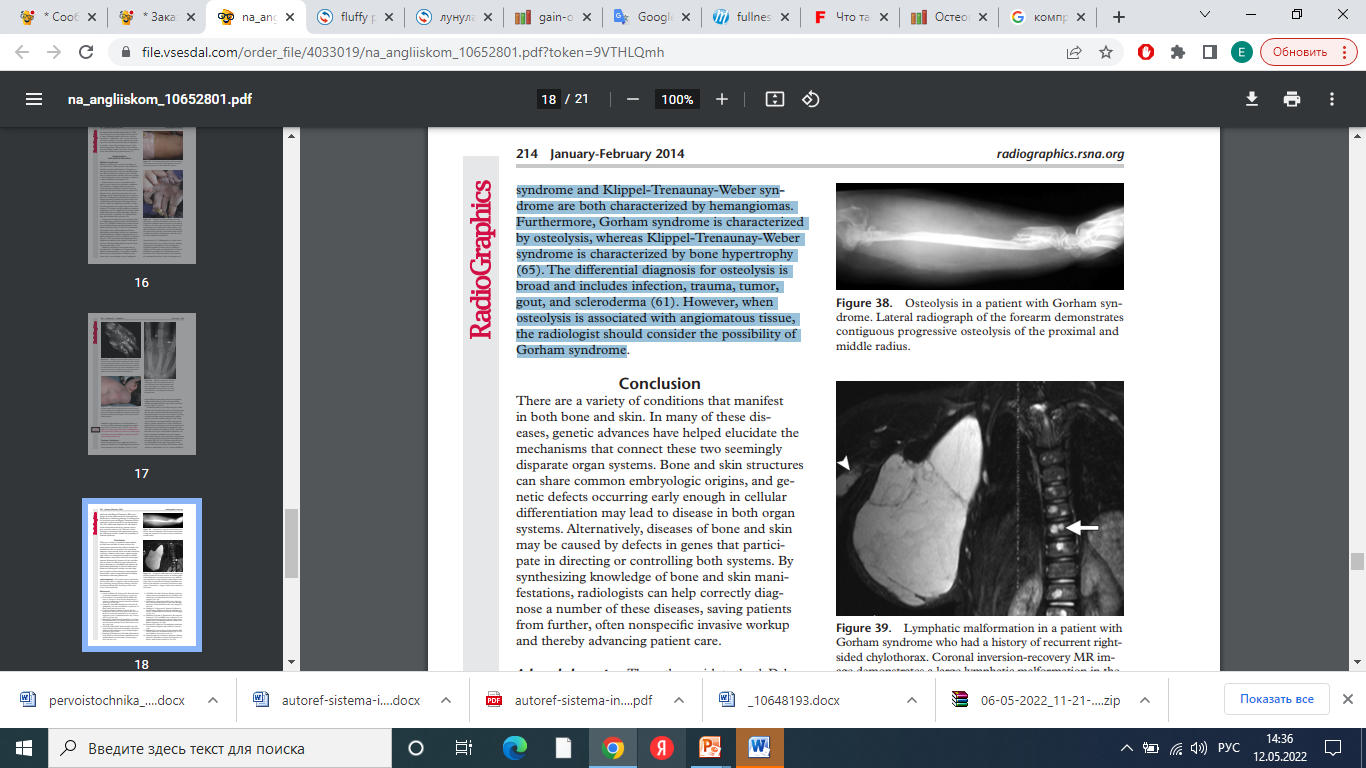 Смежный прогрессирующий остеолиз проксимального и среднего отделов лучевой кости
МРТ МЕТОДОМ «ИНВЕРСИЯ-ВОССТАНОВЛЕНИЕ»ЛИМФАТИЧЕСКАЯ МАЛЬФОРМАЦИЯ У ПАЦИЕНТА С СИНДРОМОМ ГОРХЭМА
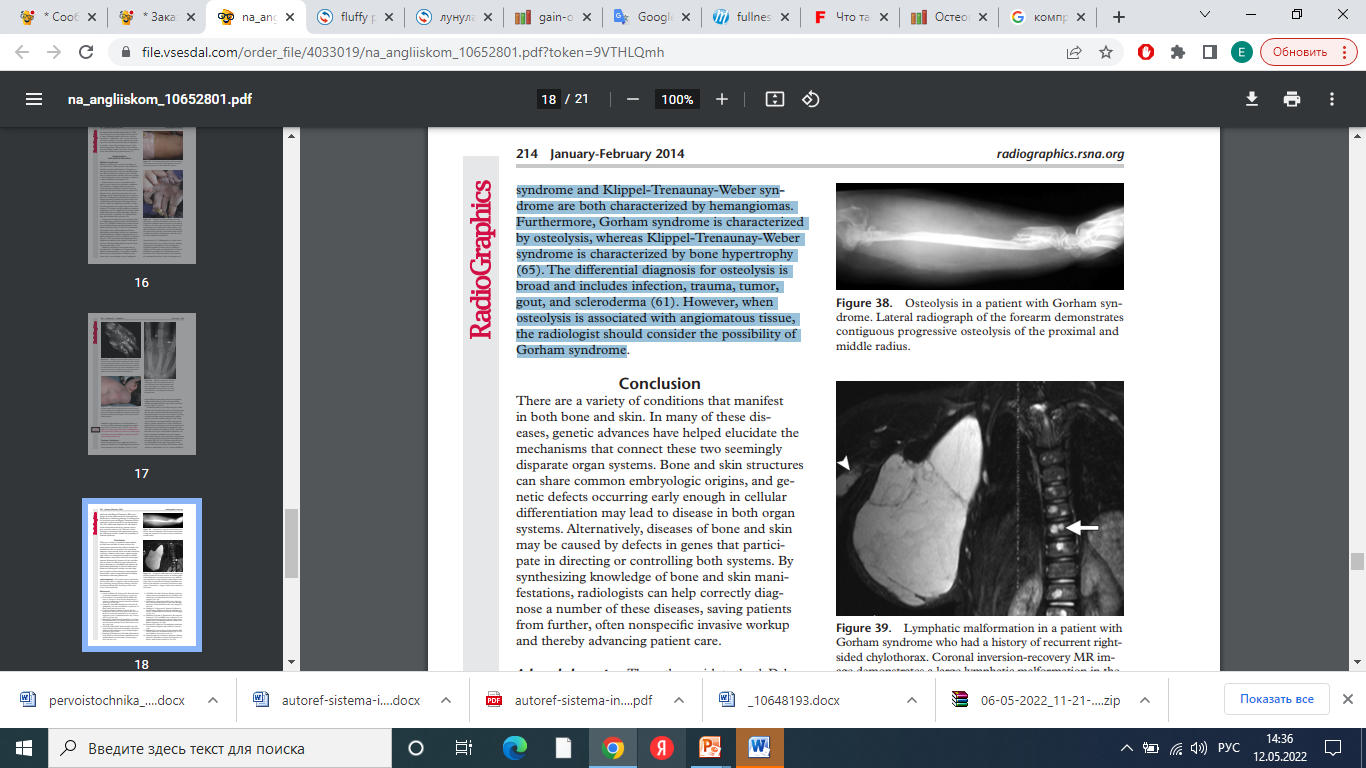 В анамнезе был рецидивирующий правосторонний хилоторакс
Крупная лимфатическая мальформация в правой подмышечной впадине, сопровождающаяся множественными заполненными жидкостью литическими поражениями плечевой кости (указатель стрелки) и грудного отдела позвоночника (стрелка)
Заключение
Костные и кожные структуры могут иметь общее эмбриологическое происхождение, а генетические дефекты, возникающие достаточно рано в клеточной дифференцировке, могут приводить к заболеванию обеих систем органов 
Обобщая знания о костных и кожных проявлениях, рентгенологи могут помочь правильно диагностировать ряд этих заболеваний, избавив пациентов от дальнейшего, часто неспецифического инвазивного обследования и тем самым улучшив уход за пациентами
Спасибо за внимание!
[Speaker Notes: Ausgezeichnet!]